Introduction to Circuits Analysis
by Andrew G. Bell
abell118@ivytech.edu
(260) 481-2288

Lecture 1
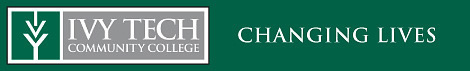 PART I
Foundational Concepts
CHAPTER 1
Basic Concepts of Electricity
Careers in Electronics
Technician:  Installs, adjusts, troubleshoots, repairs, and maintains equipment and systems
Technologist:  Assists in design, development and testing of equipment and systems
Engineer:  Designs electronic equipment and systems
Matter
Definition:  That which has weight and occupies space
Physical States of Matter:  Solid, Liquid, and Gas
Chemical States of Matter:  Elements, Compounds, and Mixtures
Composition:  Molecules and Atoms
The Atom
Definition:  The basic building block of matter
Structure:  Similar to solar system
Characteristics:  Nucleus and shells
Sub-Atomic Particles:  Electrons (in shells), Neutrons and Protons (in nucleus)
Concept of Charge:  Characteristic that causes interaction between other charged particles
The Bohr Model
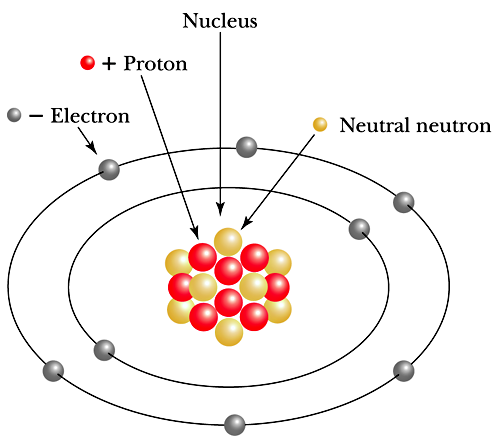 The Copper Atom
The basic structure
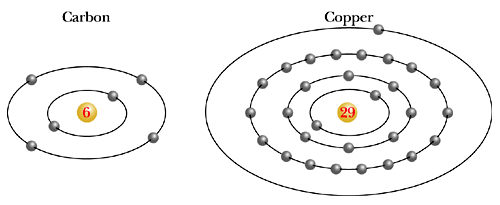 The Atomic Model
Electrons:
Negative electric charge
Small mass (9 x 10-28 grams)
Travel in orbits around the nucleus at high rates of speed
Help determine chemical characteristics
The Atomic Model (cont.)
Protons:
Positive electrical charge
About 1,800 times heavier than electrons
Located in the nucleus
Equal in number to the atom’s electrons
The Atomic Model (cont.)
Neutrons:
Have no electrical charge
About the same mass or weight as protons
Located in nucleus
May vary in number for a given element to form different isotopes
Molecule
Definition:  Smallest part a substance can be divided into and still retain its physical properties.
Valence Band
Valence Band:  The outermost shell

Valence Electron(s):  Electron(s) in outermost shell

Shell is said to be full when it has eight electrons.

An atom with a full valence shell is said to be stable.
Categories of Materials
Conductors
Many free electrons
Examples:  gold, silver, copper
Insulators
Few or no free electrons
Examples:  glass, ceramic 
Semiconductors
Four valence electrons
Examples:  silicon, germanium
Electrical Balance and Separation of Charge
Balanced Atom:  Number of electrons equals protons
Unbalanced Atom:  Number of electrons does not equal protons
The Ion
Ions are created by adding or removing electrons.
Positive Ion:  Number of protons is greater than number of electrons
Negative Ion:  Number of electrons is greater than number of protons
Energies that Change Electrical Balance
Friction: 			Static Electricity
Chemical: 			Battery
Mechanical Energy:	Generator
Light Energy:		Photocell
Heat Energy:		Thermocouple	
Magnetic Energy:		Transformers
Common Sources of Electrical Energy
Popular sources appear in everyday life
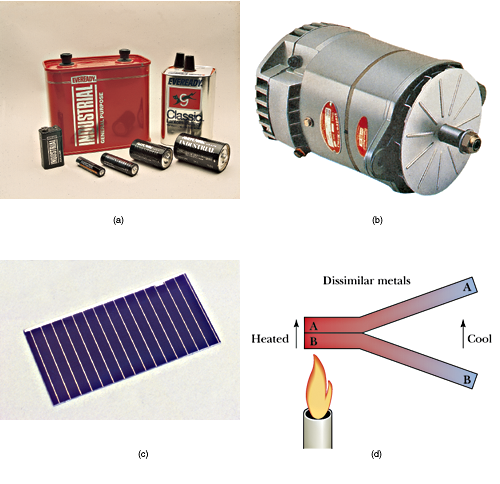 Common Sources of Electrical Energy (cont.)
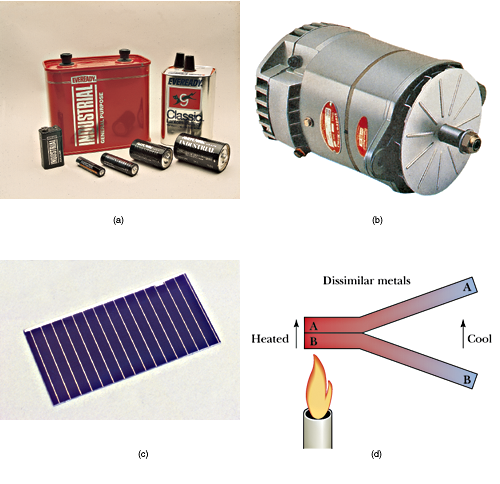 The Basic Electrical System
Power Source
Supplies energy to the load
Energy Transfer
 Typically wires
Load
Converts electrical energy into something useful
Basic Law of Charges
Like Charges and Unlike Charges
Behavior: 
Like charges repel
Unlike charges attract
Significance of this is the ability to do work
Polarity and Reference Points
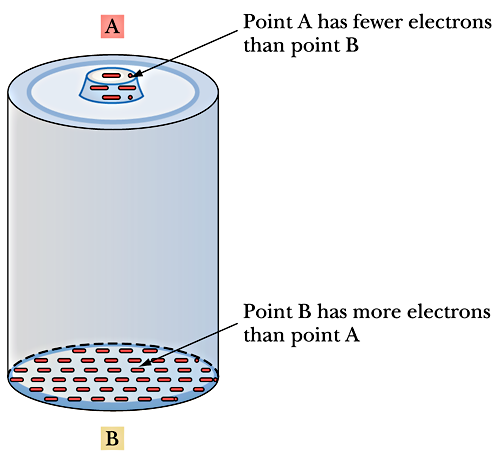 Concept of negative (-) and positive (+) charges
Coulomb’s Force Equation
F = force	k = constant	Q1 and Q2 = charge

What happens when charge (Q) increases or decreases?

What happens when the distance between charges (d) increases or decreases?
Force Fields Associated with Charged Particles
Lines of force between charges
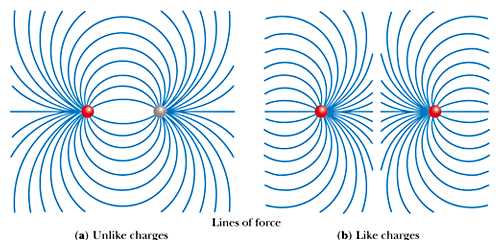 The Unit of Charge
Measure of Charge:  Coulomb

1 Coulomb = 6.25 × 1018 electrons

The significance of terms Q1 and Q2 is found in the force available from the interaction of charges.
Electrical Potential
Concept:  Electrical pressure
Definition:  Difference in charge
Production of electrical potential is done in many ways.
Unit of Measure:  Volt
Electrical Potential (cont.)
Electromotive Force:  Electrical potential used to move electrons

Potential Difference:  Difference in the amount of charge between two points

Voltage Drop:  Difference in the amount of charge between the two ends of a device

Units for All:  Volts (V)
Charge in Motion
Current:  Flow of charge  
Types:
Random Motion:  Irregular movement
Directed Motion:  Electrons move in a specific direction due to an electrical force
Electron Flow:  The directed movement of electrons
Current Flow
Analogy for the concept of current flow
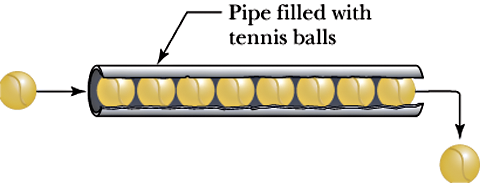 Current Flow (cont.)
I = current flow (amperes)
Q = charge (coulombs)
T = time (seconds)
Current Flow (cont.)
One amp = One coulomb/second

One ampere = One coulomb flowing past a point in a circuit in one second
Resistance
Definition:  Opposition to the flow of charge
Unit:  Ohm 
Symbol:  
Types:
Electrical: 

Physical:
Resistance (cont.)
One ohm = One volt / amp

One ohm is the amount of electrical resistance that limits the current to one ampere when one volt of electromotive force is applied.
Fundamental Electrical Quantities
Voltage or Potential Difference
Difference in quantity of charge
Current
Flow of electrons
Resistance
Opposition to the flow of electrons
Relationship of Resistance and Current
For a constant voltage:	
As resistance increases, the resultant current will decrease.
As resistance decreases, the resultant current will increase.
Relationship of Voltage and Current
For a constant resistance:
As voltage increases, current increases.
As voltage decreases, current decreases.
The Basic Circuit
Typical Circuit Components:
Source, wiring, load and perhaps a control element such as a switch
Closed Circuit:
Complete path and current is able to flow
Open Circuit: 
Current path is broken and no current will flow